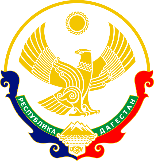 МИНИСТЕРСТВО ТРАНСПОРТА И дорожного хозяйства Республики Дагестан
(Антитеррор)
Государственная тайна. Государственная измена.
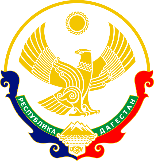 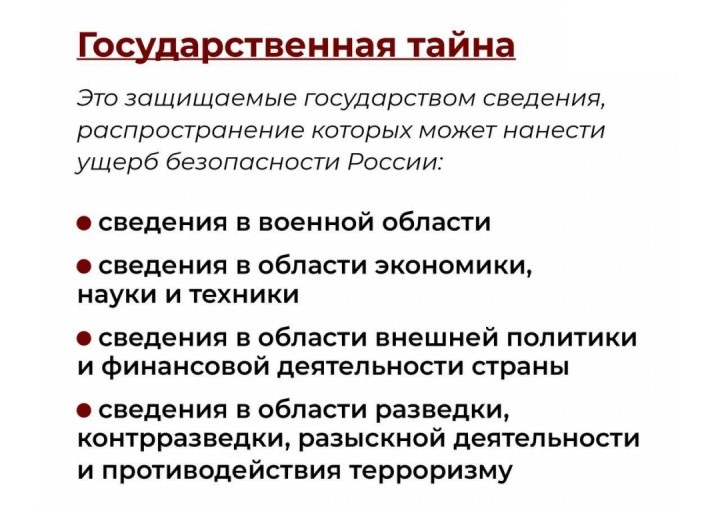 МИНИСТЕРСТВО ТРАНСПОРТА И дорожного хозяйства Республики Дагестан
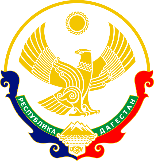 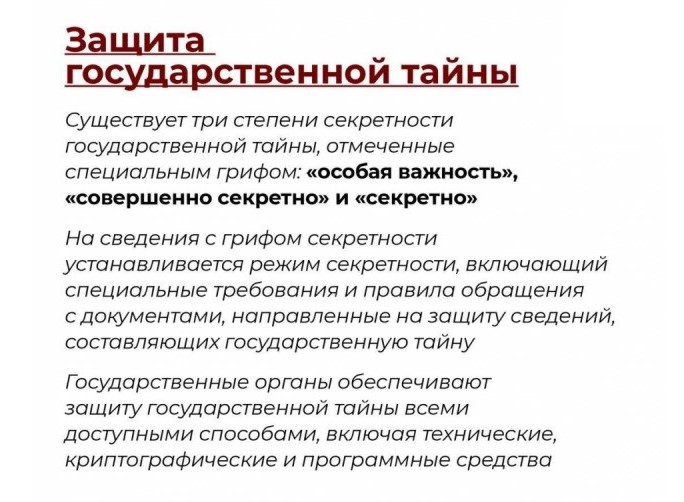 МИНИСТЕРСТВО ТРАНСПОРТА И дорожного хозяйства Республики Дагестан
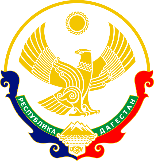 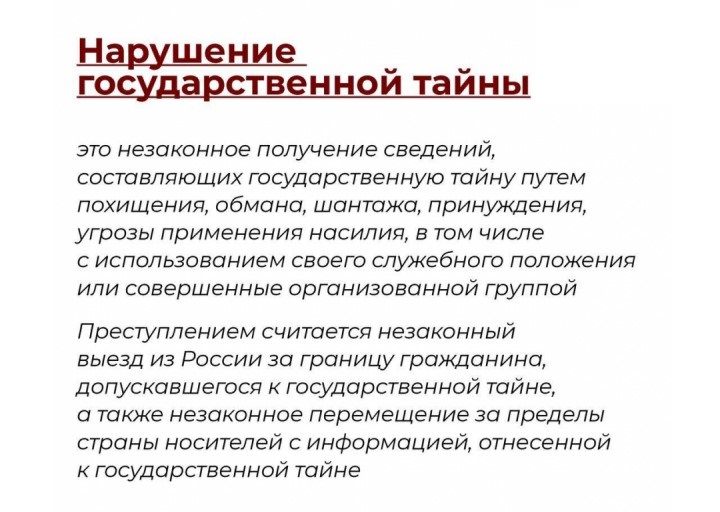 МИНИСТЕРСТВО ТРАНСПОРТА И дорожного хозяйства Республики Дагестан
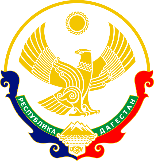 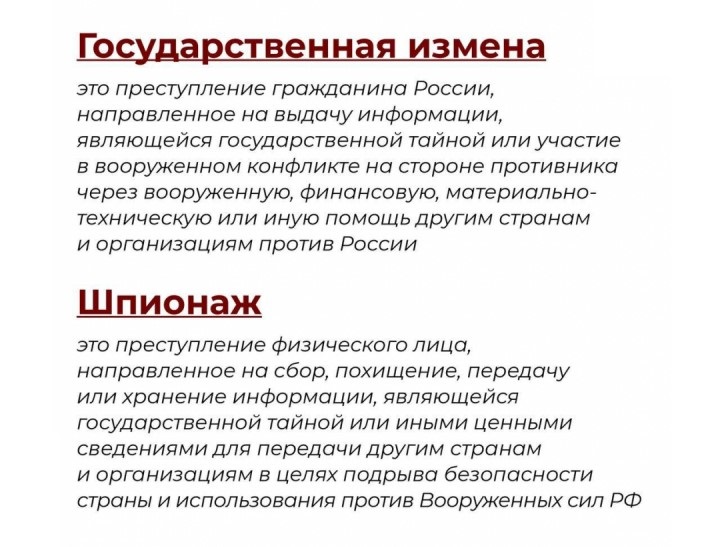 МИНИСТЕРСТВО ТРАНСПОРТА И дорожного хозяйства Республики Дагестан
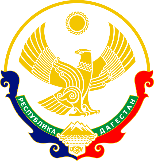 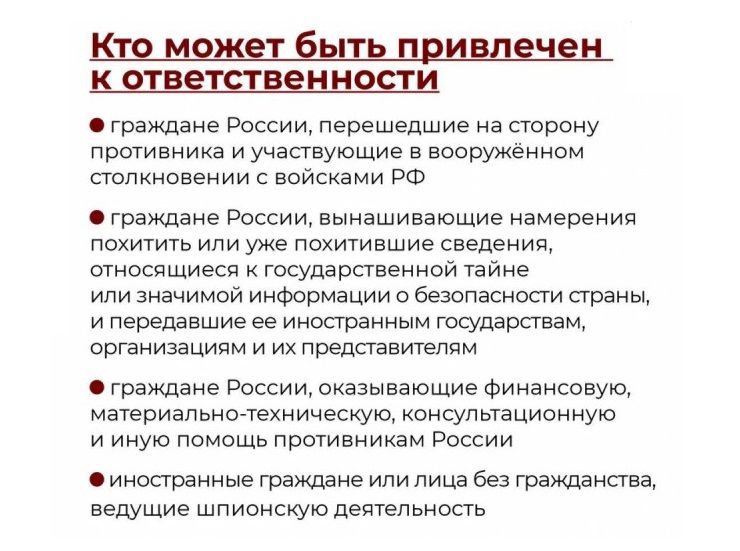 МИНИСТЕРСТВО ТРАНСПОРТА И дорожного хозяйства Республики Дагестан
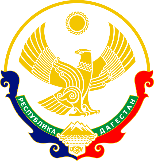 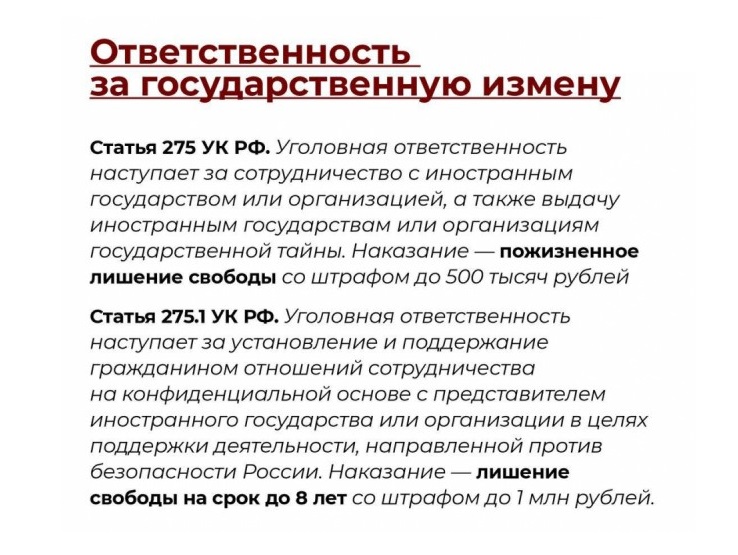 МИНИСТЕРСТВО ТРАНСПОРТА И дорожного хозяйства Республики Дагестан
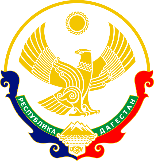 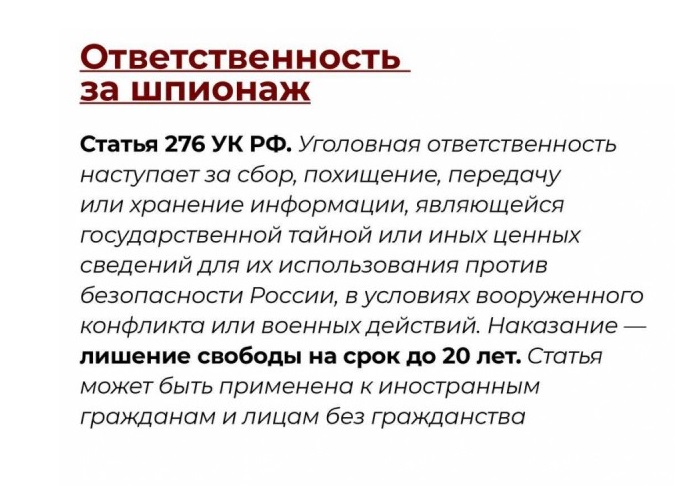 МИНИСТЕРСТВО ТРАНСПОРТА И дорожного хозяйства Республики Дагестан
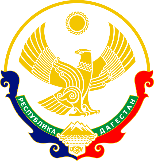 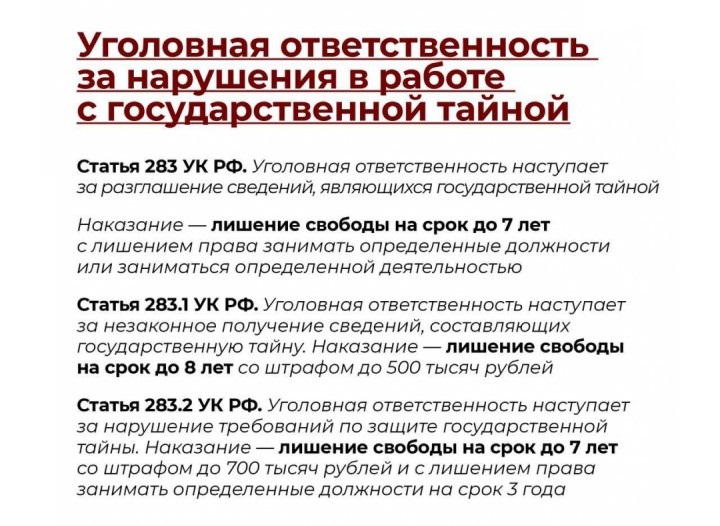 МИНИСТЕРСТВО ТРАНСПОРТА И дорожного хозяйства Республики Дагестан
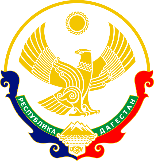 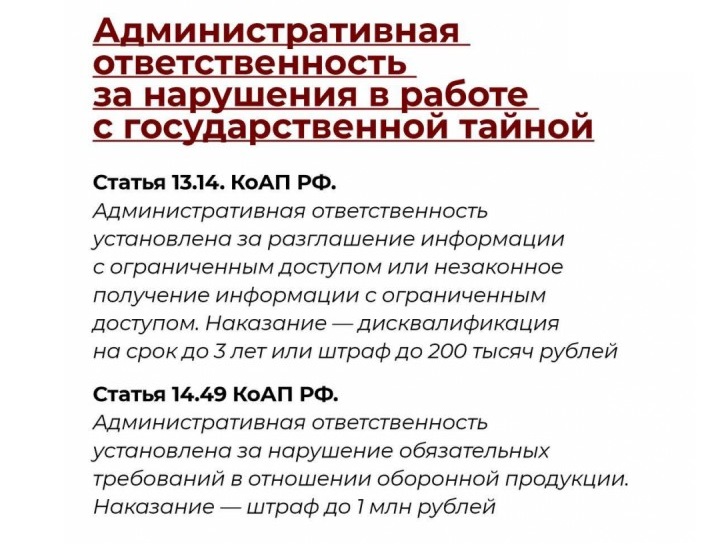 МИНИСТЕРСТВО ТРАНСПОРТА И дорожного хозяйства Республики Дагестан